Session 4, Breaking Down The Code
What are the changes to Appendix VII, Sanctioning Guidelines, Code of Ethics and Arbitration Manual (CEAM)?
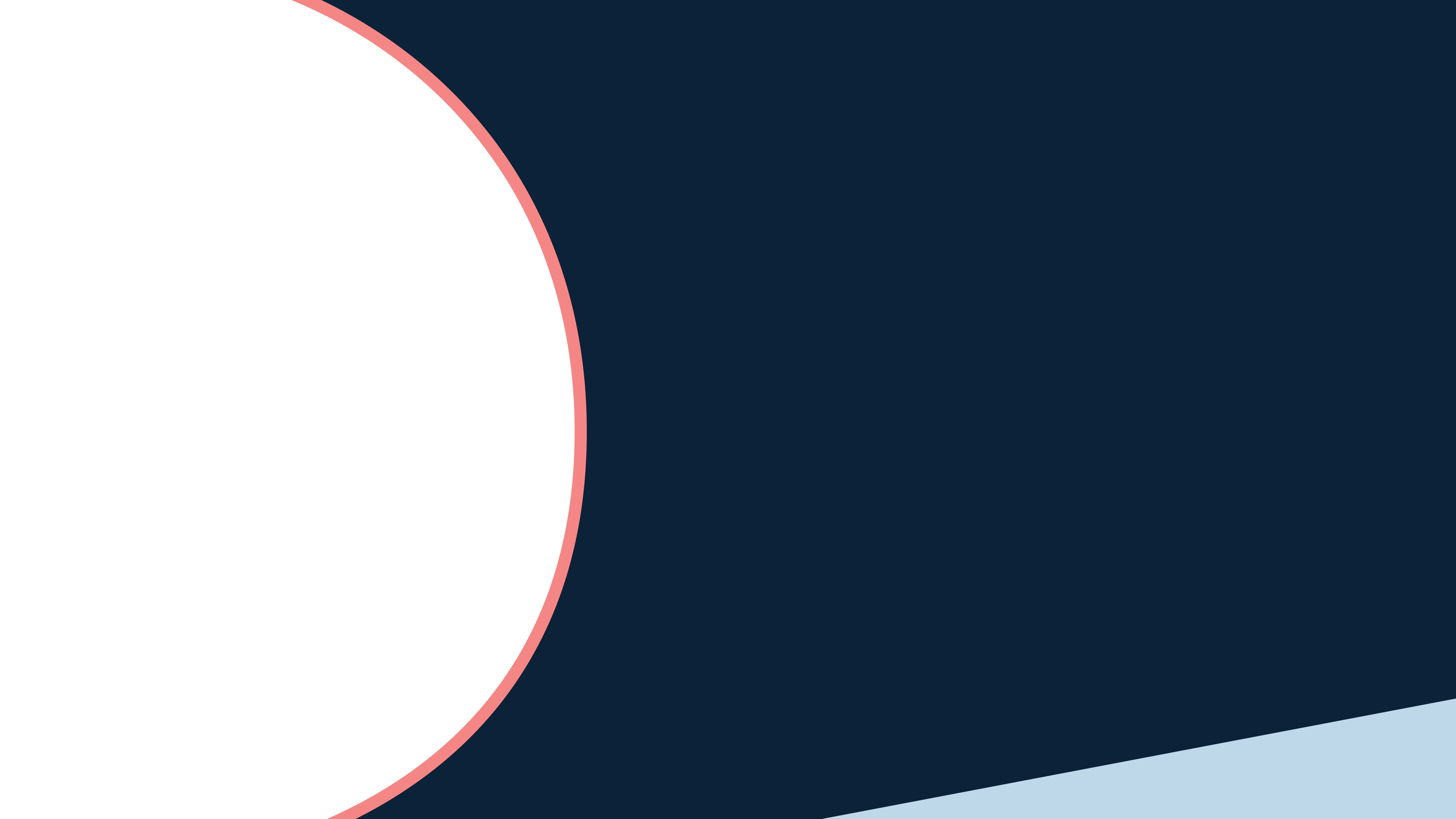 Today’s Facilitators
REALTOR® Mark Mansour (WV)
REALTOR® Leigh York (TX)
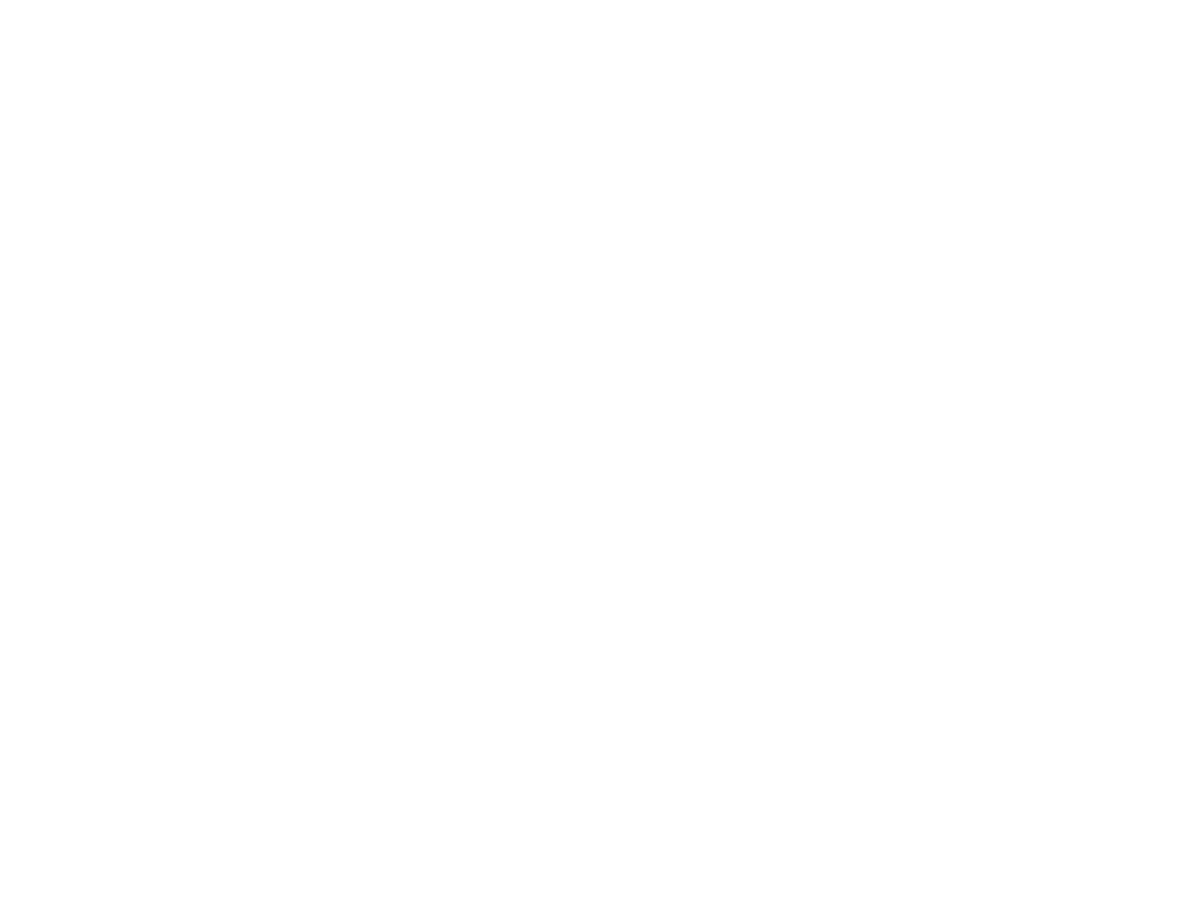 2
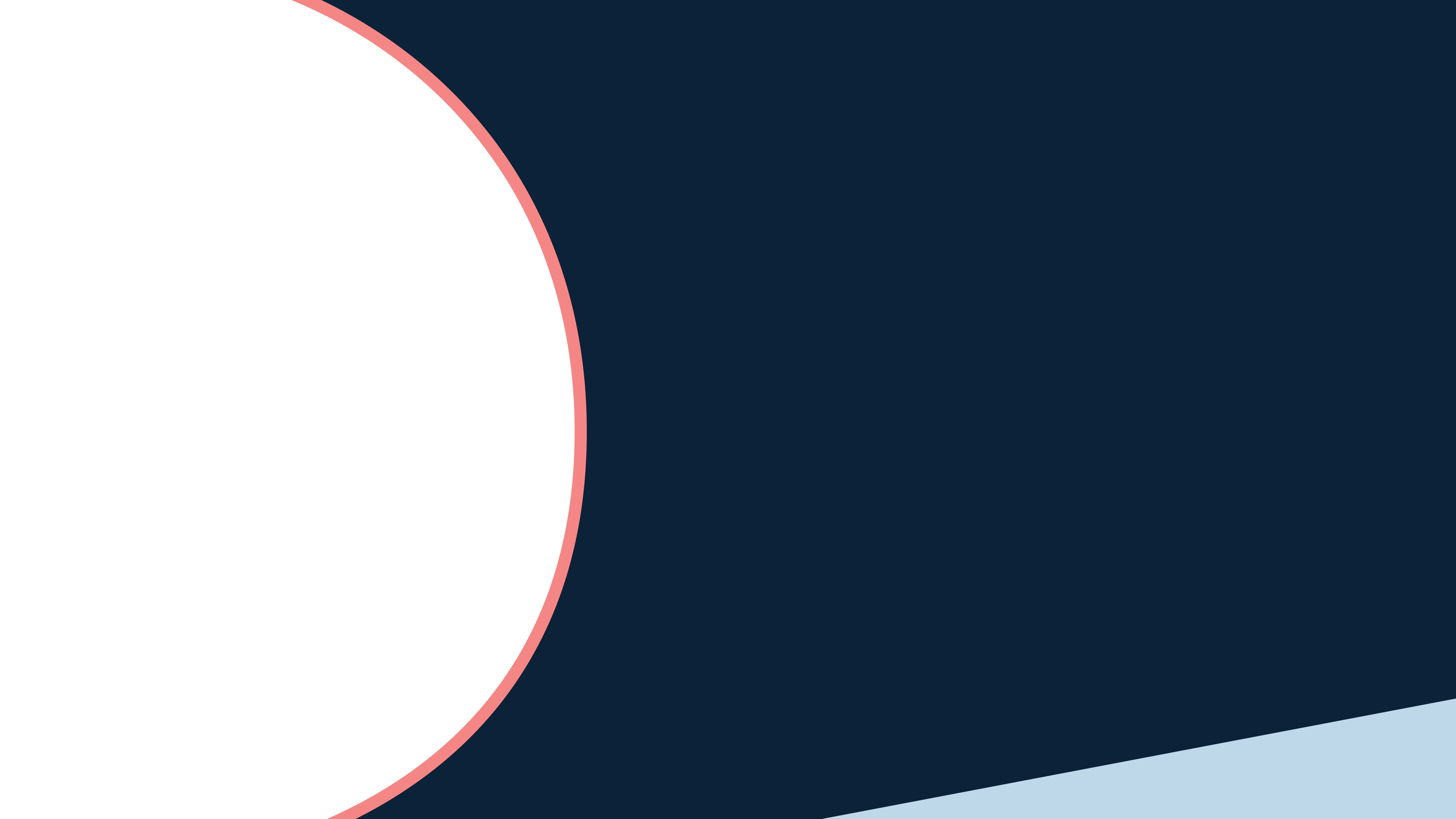 What Ensures Consistent, Objective, Fair Enforcement of the Code?
Notice of charges, specificity required
Adequate time to prepare a defense
Opportunity to hear others testimony and cross examine them
Opportunity to tell your side of the story
Right to counsel
Right to impartial body deciding matter
Appropriate, authorized sanctions
Availability of appeal
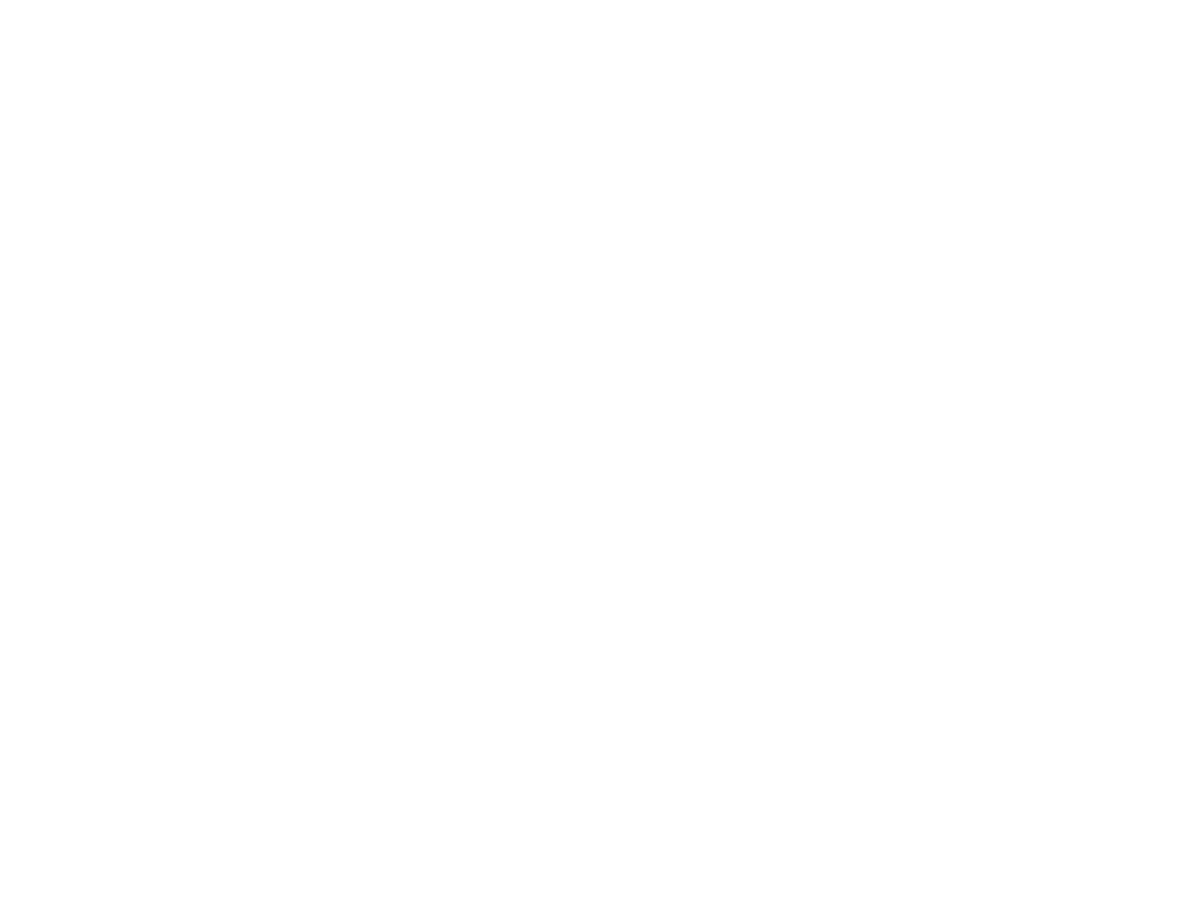 3
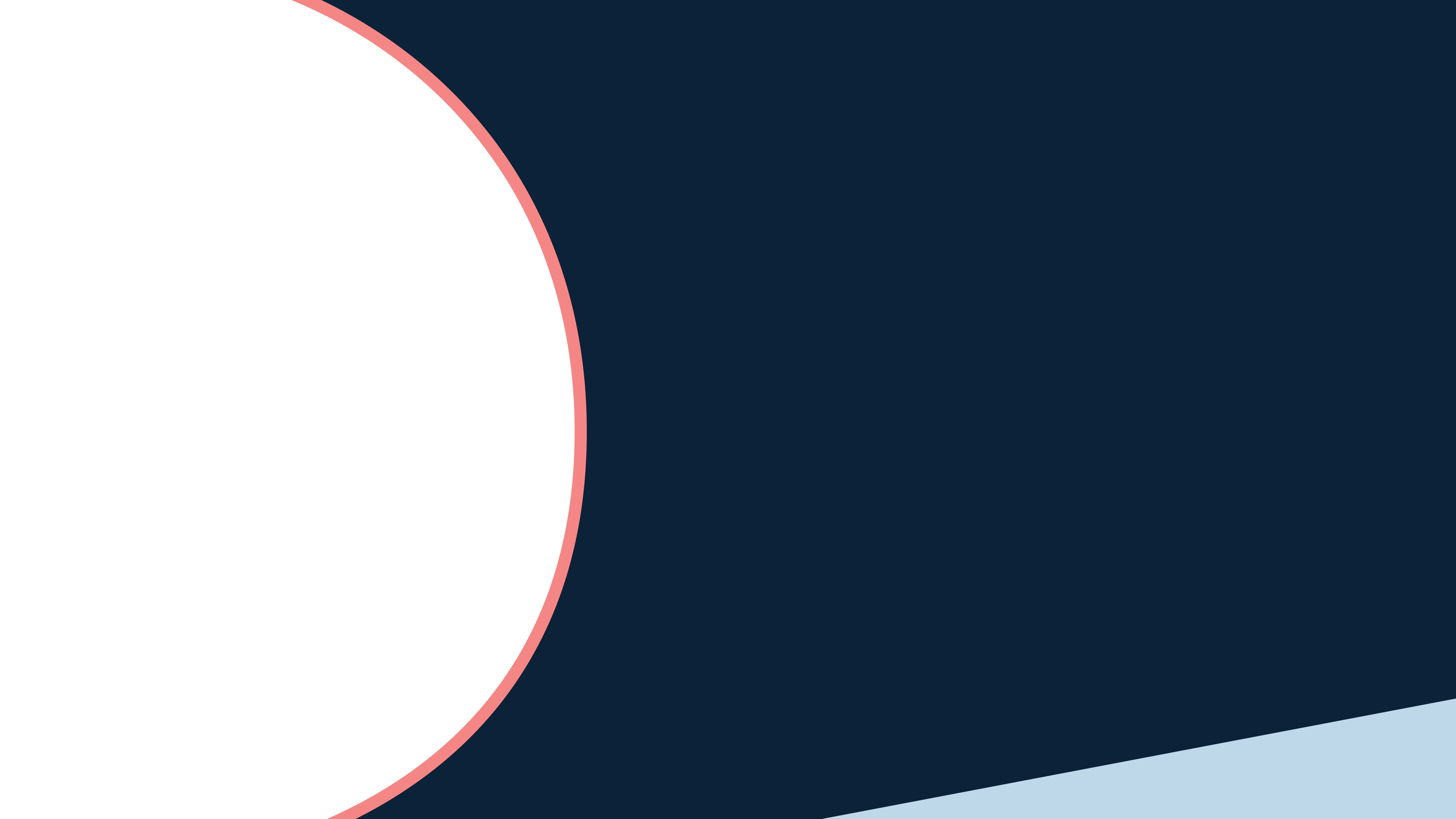 What Ensures Consistent, Objective, Fair Enforcement of the Code?
The 17 Articles of the Code of Ethics
88 Standards of Practice
145 case interpretations
PS cooperative enforcement agreements
250 page plus Code of Ethics and Arbitration Manual which includes:
policies and process, FAQ, checklists, forms, procedural guides, and 18 appendices
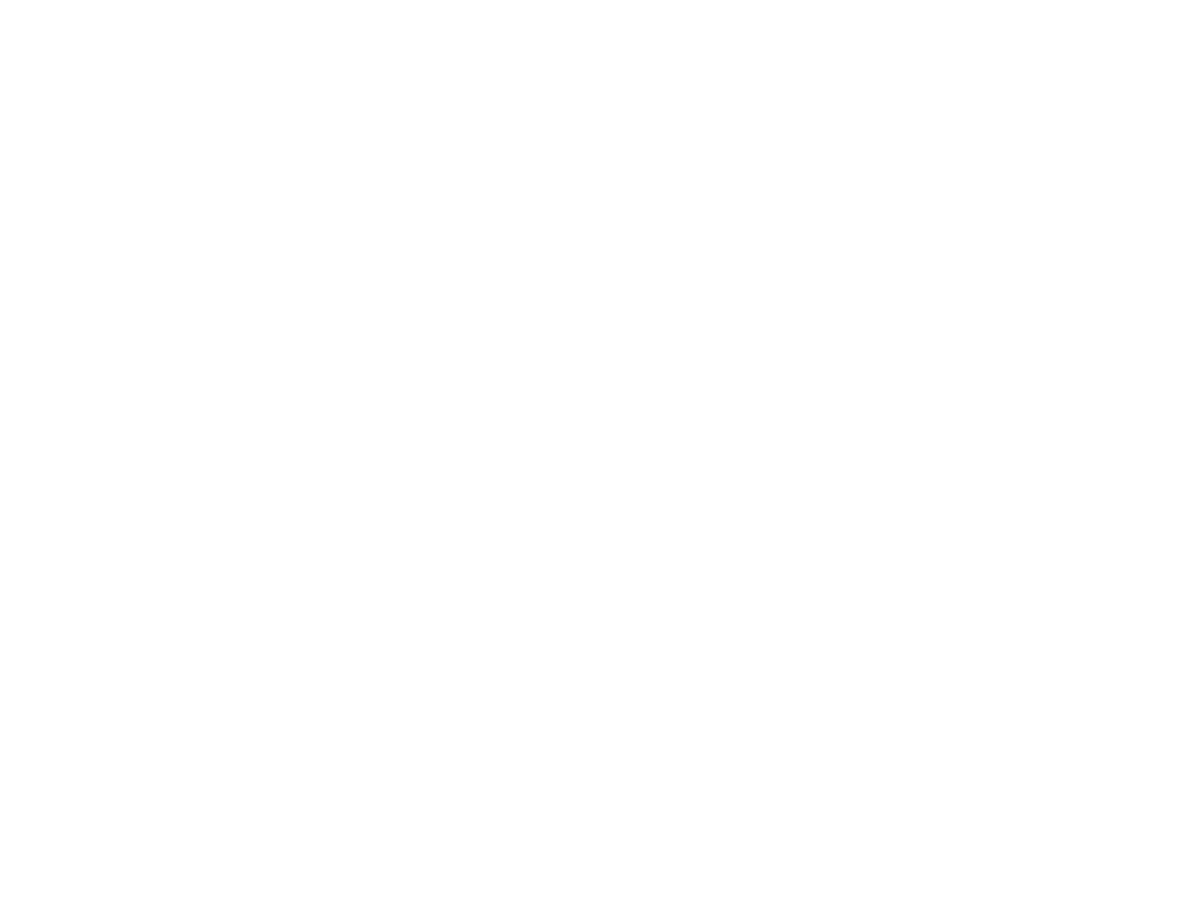 4
In Addition to Protecting the Public, Code Enforcement Achieves a Number of Goals
When wrongly or mistakenly charged the hearing process provides personal and professional vindication.

If a violation is determined the hearing process educates members about their professional obligations and serves as a deterrent to future violations.
5
Adopted and Effective November 13, 2020
(not retroactive)
REALTORS® must not use harassing speech, hate speech, epithets, or slurs based on race, color, religion, sex, handicap, familial status, national origin, sexual orientation, or gender identity.
Standard of Practice 10-5
6
Standard of Practice 10-5 – A Two Step Process
Step 1:  Is the speech harassing speech, hate speech, epithets, or slurs as defined in Appendix XII, Appropriate Interpretation of Standard of Practice 10-5 and Statement of Professional Standards Policy 29, of the Code of Ethics and Arbitration Manual?

Step 2:  If so, is the speech based on race, color, religion, sex, handicap, familial status, national origin, sexual orientation, or gender identity?
7
Application of Standard of Practice  10-5
Clear, strong, and convincing evidence is the burden of proof the complainant must provide for a hearing panel to find a violation of the Code of Ethics.
8
Appendix VII to Part Four, Code of Ethics and Arbitration Manual (CEAM), Revised
Hearing panels privy to all facts and circumstances take into consideration the entire course of events, weighing a respondent’s experience, prior violations, and mitigating or extenuating circumstances.
Sanctioning Guidelines
9
Authorized Discipline if Clear, Strong, and Convincing Evidence of a Violation of the Code of Ethics is Found
Cease or refrain from conduct in violation of Code
Expulsion from membership for a period of 1 to 3 years
Suspension or termination of MLS privileges
Note: Probation is not considered discipline. Nor is an administrative processing fee up to $500 dollars.
No discipline
Letter of warning
Letter of reprimand
Education
Fine not to exceed $15,000
Suspension for not less than 30 days, nor more than one year.
10
Discipline Should be Commensurate with the Offense
Unintentional or inadvertent
Intentional or flagrant disregard for the Code to realize economic gain; cost of doing business
Progressive; prior violations
Did respondent acknowledge unethical conduct or take steps to remediate or minimize harm or injury
11
Discipline Should be Commensurate with the Offense
New:  Cases in which there is reason to believe that violations of the public trust, including demonstrated misappropriation of client or customer funds or property, discrimination against the protected classes under the Code of Ethics, or fraud have occurred should be considered particularly egregious.
12
Three Examples of Discipline from Appendix VII
Example A:  Newly licensed REALTOR® found in violation of Article 12 for failing to disclose her status as a real estate licensee.  She acknowledged her oversight. The hearing panel concurred the violation was inadvertent. Discipline imposed is a letter of reprimand and three hour Code of Ethics class.
13
Example A of Discipline from Appendix VII
Example A continued:  Two months later, the same REALTOR® is found in violation of Article 12 for nearly the identical violation.  Discipline imposed is a $1,000 fine and she is required to attend a full day ethics training.
14
Example A of Discipline from Appendix VII
Example A continued:  Three months later, this same REALTOR again is  found in violation of Article 12.  When given access to her file, and upon learning of the two prior violations in less than a year, the hearing panel issues a $5,000 fine.
15
Example B of Discipline from Appendix VII
Example B:  Newly licensed REALTOR® found in violation of Article 4 for failing to disclose to his seller-client that the purchaser that he had procured was, in fact, his wife.
16
Example B of Discipline from Appendix VII
Example B continued:  The hearing panel finds a violation of Article 4 of the Code of Ethics.  Additionally, they believe that he had knowingly concealed from his seller-client a key fact that might have influenced the seller’s decision to accept the offer from his wife.
17
Example B of Discipline from Appendix VII
Example B continued:  When the hearing concluded, the hearing panel considered his limited experience in the real estate business and the fact that this was his first violation.  However, based on the seriousness of the violation and the hearing panel finding he consciously disregarded his disclosure obligation, the hearing panel recommended a $5,000 fine and that he retake the new member ethics orientation.
18
Example C of Discipline from Appendix VII
New Example C:  In social media, a REALTOR® posts several discriminatory comments which are determined by a hearing panel to be in violation of Article 10 as they discriminated against individuals on the basis of race, color, religion, sex, handicap, familial status, national origin, sexual orientation, or gender identity.
19
Example C of Discipline from Appendix VII
New Example C continued: A hearing panel determines the comments are hate speech and in violation of Article 10.  In determining appropriate discipline, the panel believes that a violation of the public trust occurred.
20
Example C of Discipline from Appendix VII
New Example C continued:  Based on the comments and his disregard for the Code’s obligation to not be a party to any plan to discriminate against Article 10’s protected classes, the hearing panel issues a $5,000 fine and requires completion of implicit bias training.
21
Disciplinary Guidelines
New consideration:  Hearing panels are cautioned of the due process concerns of considering a respondent’s history of Code violations, as considering too long of a history involving different types of violations can unreasonably affect the severity of the discipline.  Typically, associations may look back a minimum of three years.
22
Disciplinary Guidelines
New consideration:  However, if there is consistency in the types of violations or if the violations are of the public trust, considering a longer history of violations could be appropriate in crafting meaningful discipline aimed at curtailing the behavior.
23
Disciplinary Guidelines, Additional Factors
Was the violation a minor mistake causing little or no harm or injury or, alternatively, was a client, customer, member of the public, or another REALTOR® harmed?
24
Disciplinary Guidelines, Additional Factors
New consideration:  Was the violation one of the public trust, including demonstrated misappropriation of client or customer funds or property, discrimination against the protected classes under the Code of Ethics, or fraud?
25
Disciplinary Guidelines, Additional Factors
New consideration, example of a first violation if harm caused with disregard to the Code’s obligations:  Even with a first violation, if it relates to a violation of Article 10 as interpreted by its Standards of Practice, or of Article 3 as interpreted by Standard of Practice 3-11, a REALTOR® can be fined up to $10,000 and have his or her membership suspended for up to 90 days (or terminated for up to three years). 
Note:  This does not require a $10,000 fine nor preclude a      hearing panel from issuing a fine up to $15,000.
26
Disciplinary Guidelines, Additional Factors
New consideration, example of a repeated violation if harm caused with disregard for Code’s obligations:  For repeated violations relating to a violation of Article 10 as interpreted by its Standards of Practice, or of Article 3 as interpreted by Standard of Practice 3-11, a REALTOR® can be fined up to $15,000 and have his or her membership suspended for up to six months (or terminated for up to three years).
27
Disciplinary Guidelines, Additional Factors
In addition to imposing discipline, a hearing panel can recommend to the directors that a member be put on probation.  The fact that one or more forms of discipline will be held in abeyance during the probationary period does not bar imposition of other forms of discipline.
Newly Highlighted
28
Disciplinary Guidelines, Additional Factors
Violations of the public trust are considered particularly egregious.  Associations are encouraged to critically examine these types of cases and recommend discipline consistent with the seriousness of these violations, their harm to consumers, and the reputation of REALTORS® committed to the highest level of professionalism.
Potential Public Trust Issues
29
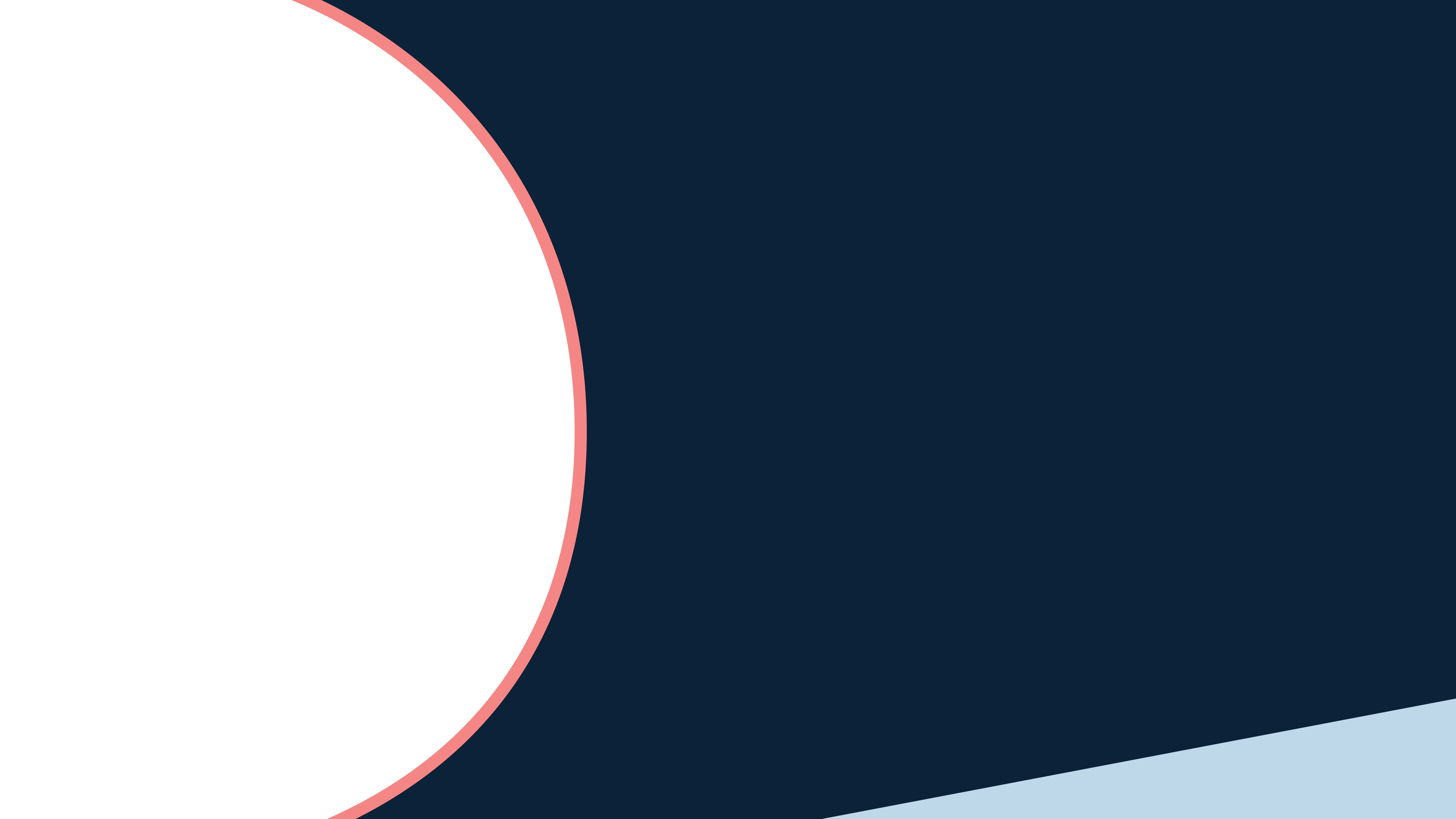 More Guidance Coming Soon
Interpretation and Procedures Advisory Board
Professional Standards Committee
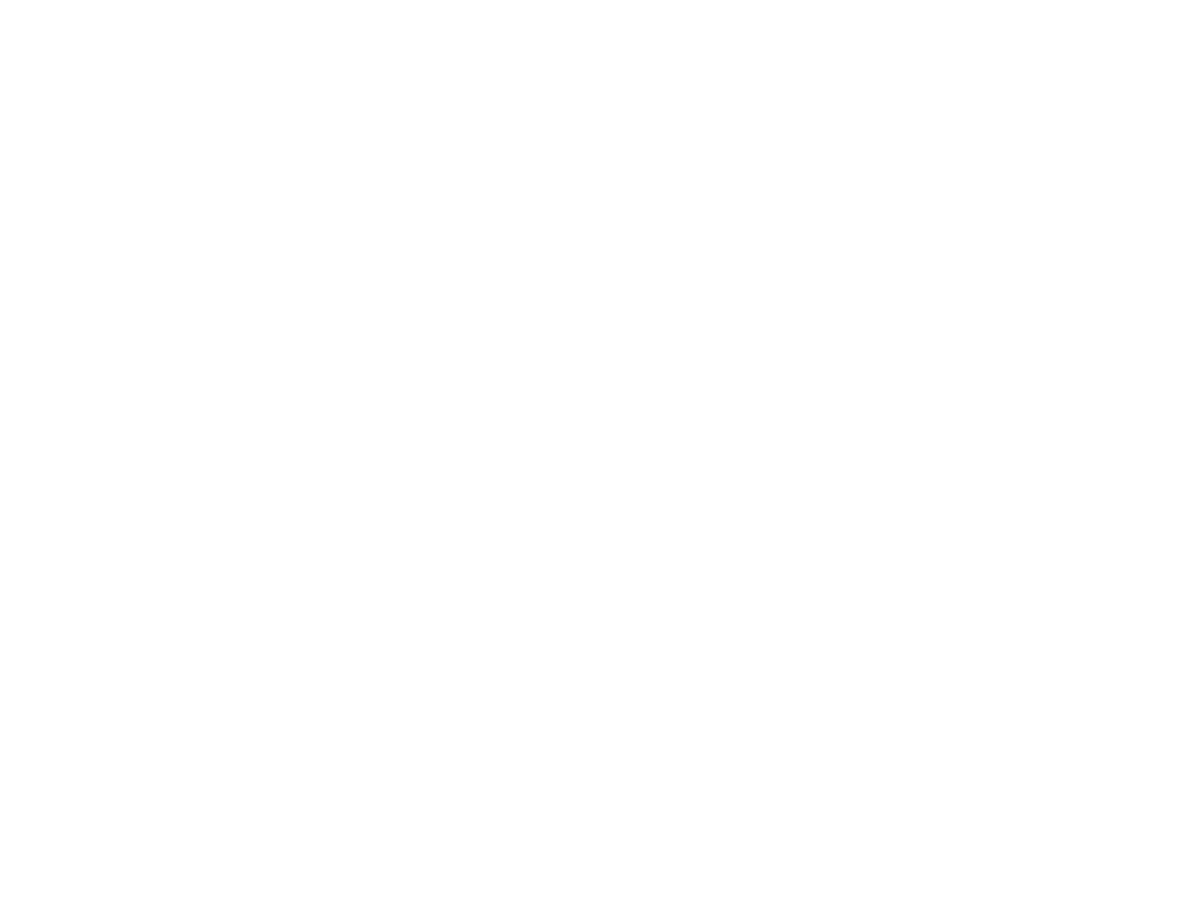 30